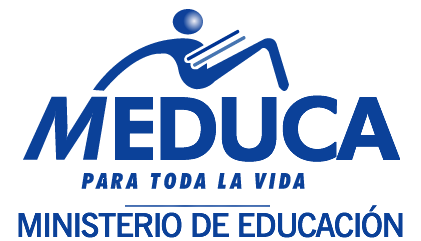 S.A.E Panamá Oeste
TE SALUDA
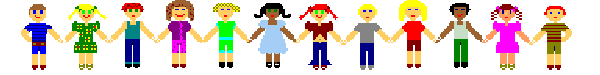 Servicio de Apoyo Educativo
«Experiencia de intervención a nivel primario con estudiantes que poseen discapacidad visual  o baja visión, orientación a padres sobre la importancia de su participación activa ante esta dificultad»
Servicio de Apoyo Educativo
Misión
 Equipo con alto sentido de compromiso y responsabilidad en la inclusión, promoviendo de forma integral el aprendizaje en los estudiantes con Necesidades Educativas Especiales con o sin discapacidad, mediante programas de prevención primaria, con un recurso humano activo y eficiente en busca de una equidad e igualdad en la Educación.

Visión 
  Lograr que la comunidad educativa se empodere de su rol específico.
Servicio de Apoyo Educativo
OBJETIVO GENERAL
  Contribuir con la población de estudiantes con N.E.E. con o sin discapacidad para que tengan mejores oportunidades académicas, proporcionándole a los padres y docentes herramientas y estrategias didácticas que faciliten el proceso de enseñanza aprendizaje
Servicio de Apoyo Educativo
OBJETIVOS ESPECÍFICOS
Garantizar el proceso de atención y  evaluación por los diferentes especialistas del SAE a los estudiantes con Necesidades Educativas Especiales con o sin discapacidad en los Centros Educativos Inclusivos.
Ejecutar jornadas pedagógicas dirigidas a la comunidad educativa.
Minimizar el  índice de fracaso en los estudiantes con necesidades educativas especiales (N.E.E.), mediante la estimulación de las áreas deficientes.
Apoyar al docentes de educación especial para mejorar la calidad de atención a los estudiantes con necesidades educativas especiales.
Equipo Panamá Oeste
DESCRIPCION DEL PROCESO  PARA LA ATENCION DE LOS ESTUDIANTES CON N.E.E. CON O SIN DISCAPACIDAD
Fonoaudiología
Trabajadora
Social
Psicóloga
Dependiendo de la situación se considera si se refiere o se evalúa por el equipo.
Padres
Alumno
INTERVENCION CON EL ESTUDIANTE
INTERVENCION CON LOS PADRES
Entrevista con padres de los alumnos con N.E.E.,  para obtener la información escolar y personal necesaria  a fin de aplicar  los ajustes pertinentes.
Se convoca al padre de familia a participar de las  charlas periódicas con el equipo. 
Establecer canales de comunicación,  consulta y apoyo a los padres, madres acudientes y o tutores orientando su participación y compromiso con el proceso educativo.
Apoyar al padre a enfrentar los sentimientos de frustración, cuando reciben la noticia de que su hijo presenta una necesidad educativa especial y / o discapacidad.
INTERVENCION CON LOS DOCENTES
Orientando al cuerpo docente  sobre las adecuaciones a realizar según  la necesidad de cada estudiante:
Sentar al alumno cerca al tablero.
Permitir el uso de recursos.
Permitir al estudiante grabar las lecciones con el 
   fin de facilitar el aprendizaje.
Para el aprendizaje de la lectoescritura:
     usar macrotipos según su percepción
     y nivel de funcionalidad.
Para el aprendizaje de las matemáticas:
     es importante el uso de material 
     concreto.
INTERVENCION CON LOS DOCENTES
Para el aprendizaje de las ciencias sociales: se pueden utilizar los recorridos por las escuelas y la comunidad, las excursiones con fines pedagógicos, la dramatización de situaciones en el aula, las maquetas entre otras.
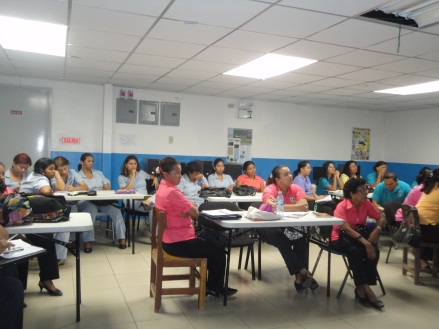 PROGRAMAS QUE ESTAMOS DESARROLLANDO
SAE  PANAMA OESTE
Supervisores de Zona y Directores
Maestros Regulares
Maestros Especiales
Padres  de Familia
Entidades Gubernamentales
Talleres mensuales con especialistas
Rol del        equipo 
  Pase Social
Derechos y Deberes del docente especial
Taller de los deberes y derechos de los estudiantes con N.E.E.
 Estrategias  para el apoyo en casa
- Policía de Niñez y Adolescencia (Red Secundaria).

  MIDES  
(Red Primaria)

  D.I.J.
(Red Primaria)
Jornadas pedagógicas  en diferentes centros educativos
Legal
Áreas habilitadoras
 Policía de niñez y adolescencia
Población total de Discapacidad y NEE atendidas en la zona 3.
Población total de Discapacidad y NEE que  participan en el programa  de Inclusión  según  las escuelas atendidas por el equipo SAE de la zona 2
Total  496
En la grafica se puede apreciar la población total atendida en las escuelas que participan en el programa de Inclusión atendida en la zona 2.
Población total de Discapacidad y NEE atendidas en la zona 3.
REALIDAD DE LA EDUCACIÓN INCLUSIVA EN PANAMÁ OESTE
Anexos
Limitaciones

Falta de compromiso, responsabilidad de los padres y negación al diagnostico de sus hijos 
Falta de personal en algunas zonas
Los espacios físicos en las sedes  no son adecuados
Poco apoyo de los directores en la inclusión
Falta de salón de los docentes de Educación Especial
Por escasos recursos económicos de los padres se refleja la deserción escolar y la falta de atención especializada.
Diagnósticos errados por parte algunos especialistas de la salud
No recibimos apoyo de materiales varios como: hojas, folder, copiar, impresión, entre otros.
Logros

Reuniones de coordinación con Supervisores y Directores de la zona 3.

Jornadas de capacitación sobre adecuaciones curriculares con docentes regulares.

Talleres con padres sobre los deberes y derechos de los estudiantes con N.E.E.

Evaluación , estudios de casos, de los estudiantes que mas lo  ameriten. 

Reuniones con el equipo de salud mental del distrito de chame, para coordinar actividades a realizar en equipo.
Coordinación con trabajadoras sociales de MIDES para canalizar  los casos a las instancias pertinentes.
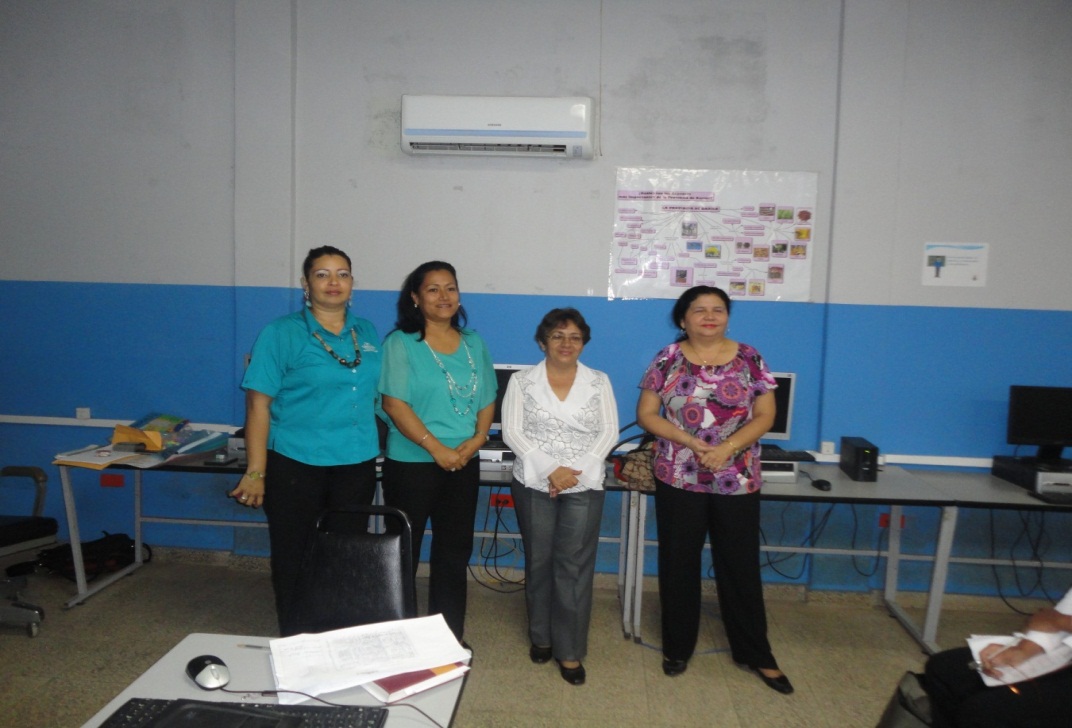 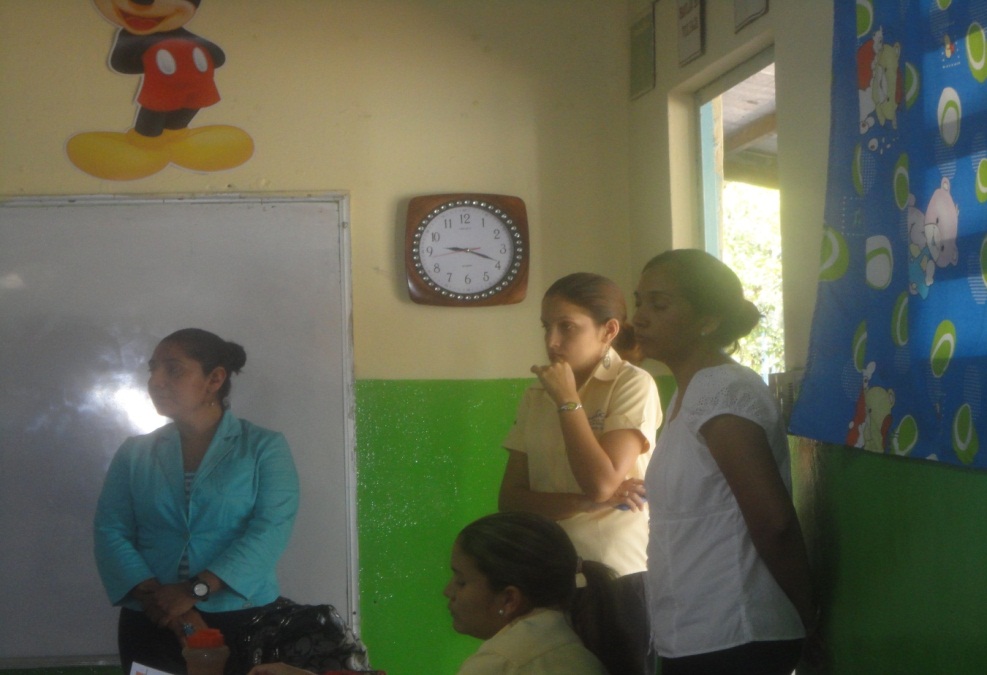